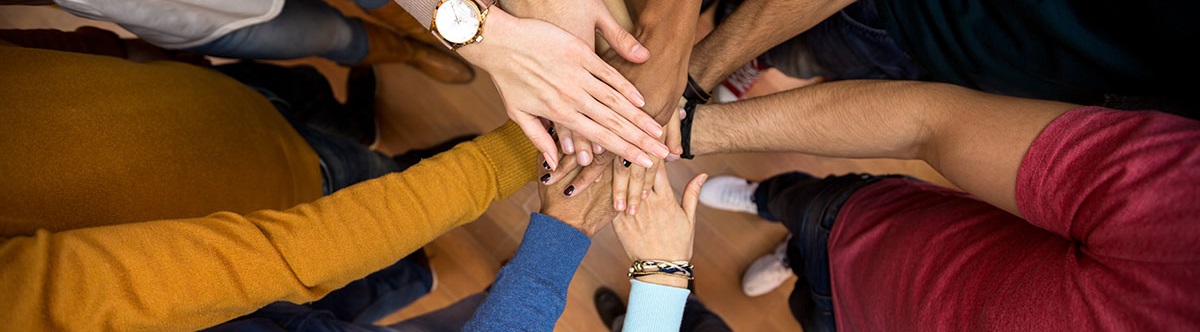 Minnesota Geospatial Advisory Council
September 4, 2019
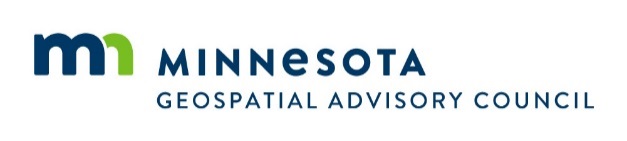 Welcome
Welcome new members
Introductions
Approve agenda
Approve May minutes
Agenda
Agenda Item 2
Committee and workgroup summaries - Review and accept
Agenda Item 3
GAC annual process and logistics
Mark Kotz and Nancy Rader
Committees and Workgroups
3D Geomatics
Archiving (workgroup)
Awards Committee
Emergency Preparedness
Image Service Sustainability
Outreach
Parcels and Land Records
Standards
Annual Process
Identify statewide projects and initiatives
Survey geospatial community for importance
Prioritize
Annual reports - accomplishments and work plans
Repeat
2019 GAC Priorities
GAC Priorities Process
Create a list of proposed projects and initiatives
Existing and new
Assess the value of each
GAC members advocate for sectors
Results by GAC sector
Assess likelihood of success
Preliminary priority calculation
GAC discusses and adjusts
Why Create Priorities?
To create a voice for the MN geospatial community
To direct work plans of the GAC and its committees
To recommend to MnGeo
To allow other organizations to compare priorities and align efforts
To inform outreach and policy related efforts
Having clear direction helps motivate people to participate
Logistics
Representing your “Sector”
Sector reports at meetings
NSGIC membership
GAC Leadership
Chair
Leads GAC and Leadership Team
Chairs meetings
Works with members and committee and workgroup chairs to collaboratively set, direction and priorities for GAC
Coordinates with committee chairs
Vice Chair
Assists with chair responsibilities and fills in for chair as needed
Provides input to help set direction of GAC
GAC Leadership
Leadership Team
Chair, Vice Chair, State CGIO, 3 to 4 other members
Quarterly call-in meeting between GAC meetings
Set agenda for GAC meetings
E-discussions of GAC pressing issues

GAC will choose leaders at December GAC meeting
GAC Process and Logistics
Questions?
Agenda Item 4
Approve Awards Committee charter and workplan
Cory Richter
Agenda Item 5
Archiving Workgroup recommendations
Ryan Mattke
Archiving Workgroup
Mission statement:
Define policies guidelines, best practices, and procedures for archiving geospatial data in Minnesota, so that a wealth of valuable geospatial data can be preserved and available for future use. 

Deliverables:
Policies Guidelines
Best Practices
Procedures
Report
Presentation at 2019 MN GIS/LIS Conference
Archiving Workgroup
Members:
David Bendickson 
Art Botello 
Len Kne 
Melinda Kernik
Mark Kotz 
Mike Koutnik 
Karen Majewicz (Vice Chair)
Andra Mathews 
Ryan Mattke (Chair)
Colleen Paavola 
Dan Ross 
Ben Timerson 
Denise Tingstad 
Brandon Tourtelotte
Hal Watson
Activity:
Nine subgroups working on various aspects of the deliverables and objectives
Work to be completed by August 2019
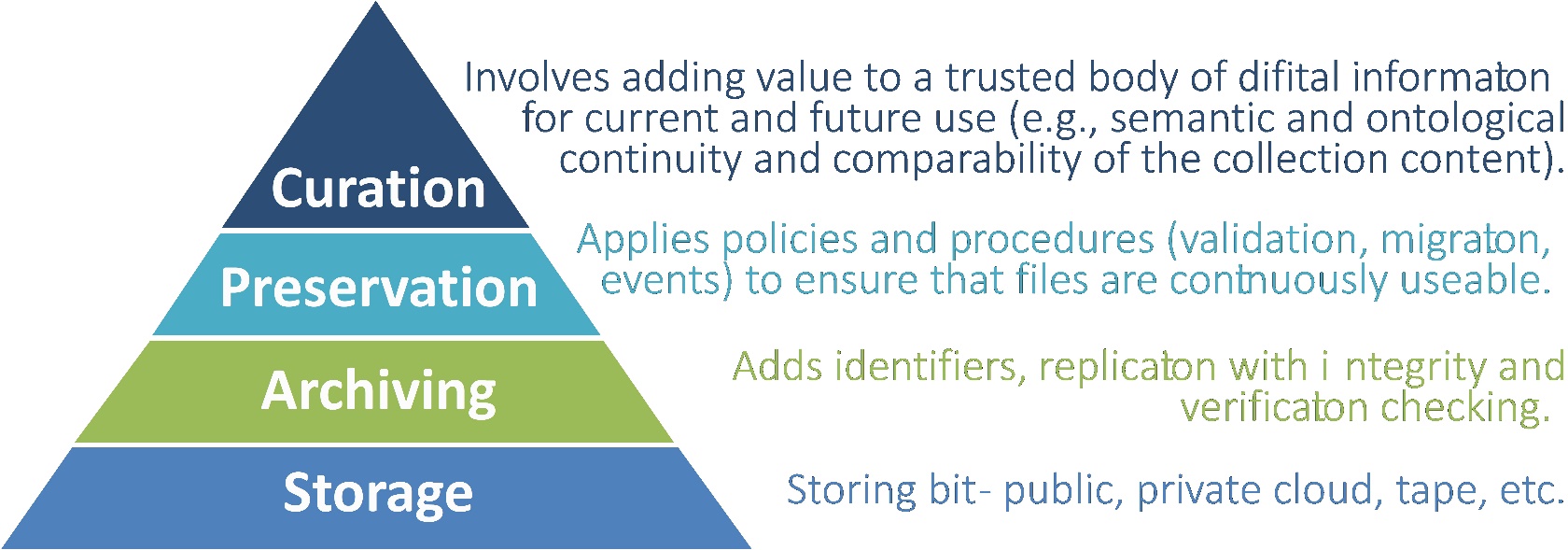 Archiving Workgroup
Accomplishments:
Described the need for geospatial data archiving 
Collected initial findings about the level of interest in archiving
Identified datasets to target
Outlined the available technology
Clarified data archiving concepts
Developed approximations and estimates of data sizes, data sources, staffing models, and costs
Defined many potential policies, guidelines, and procedures
Archiving Workgroup
Subgroup Outcomes & Reports:
Public Geospatial Data Archive Survey
Priority Datasets Report
Archiving Strategy Report
Archiving Agreement
Worked with MnGeo to determine areas of further exploration around archiving aerial imagery layers
Began a series of outreach communications to educate the geospatial community around the idea of archiving
Presenting at MN GIS/LIS Conference
Poster (data survey)
Panel (GAC activities)
Lighting Talk (Archiving)
Archiving Workgroup
Selected Key Findings:
Geospatial Data Archive Survey:
Support for data archiving is strong across the Minnesota geospatial community
Identified top candidates for archiving among Minnesota stakeholders:
Aerial photography and Imagery 
LiDAR
Land use & Landcover
Priority Datasets
Weighed the survey results with other factors, particularly layer and metadata availability
Recommended prioritizing:
Aerial Photography and Imagery
Parcels
Address points
Road centerlines
LiDAR and Land use & Landcover data will also be priorities, but will require further research to determine the availability and storage space needed for archiving
Archiving Workgroup
Selected Key Findings:
Archiving Strategy
Build a sustainable spatial data infrastructure that includes stored archival files and access copies
Place the data repository portion of the archive under the stewardship of an existing infrastructure initially
Integrate the archive’s metadata records into the MN Geospatial Commons for discoverability
Hire a curator to coordinate ingest and preservation activities
Designate agencies as being responsible for submitting data to the archive
Archiving Agreement
Accept geospatial data that includes all or a portion of Minnesota
Data will be non-restricted, deposited for open access use, and should be in a final publishable state
Data for deposit should be accompanied by metadata records that adhere to the Minnesota Geographic Metadata Standard
Data producers will need to agree to standard language for the Access Constraints, Use Constraints, and Distribution Liability fields in the metadata
Content submission to the archive should be considered permanent
Archiving Workgroup
Next Steps:
Continue outreach & education efforts (through October 2019) 
Present at GIS/LIS (October)
Poster (Survey)
Lightning Talk (Archiving)
Panel (GAC activities)
Create an Archiving Implementation Workgroup to:
Define and facilitate the implementation of an archive for Minnesota geospatial data 
Program: Develop a detailed program for archiving geospatial data, including governance, guidelines, procedures, and the necessary social infrastructure
Technology: Develop detailed technical infrastructure plans and workflows for archiving geospatial data
Outreach & Education: Continue to build support for the archiving effort
Funding: Research and secure funding for the archiving effort
Archiving Workgroup
Future Plans:
Establish an Archiving Committee to coordinate strategies for archiving geospatial data
Advise the state geospatial community about relevant archiving issues
Make recommendations about policies and procedures related to archiving 
Establishment of this committee would occur once there is a firm timeline for implementation of an archive
Archiving Workgroup
Thoughts?
Reactions?
Questions?
Break - Networking
Agenda Item 7
Remove coordinate exchange standard from GAC website
Mark Kotz
Coordinate Exchange Standard
“Coordinate Specifications for Spatial Data Exchange Between Minnesota State Agencies”
Approved by the Governor’s Council on Geographic Information in 1998
Never adopted by the GAC
Developed prior to common use of projection files, transformation technology
Applies only to state agencies (could be retained by that sector)
Standards Committee requests removal from GAC web site
Agenda Item 8
Minnesota Geospatial Image Service Layer Status Change Recommendation
Matt McGuire
[Speaker Notes: At the GAC meeting last May, 
Mike Dolbow raised sustainability issues for the Minnesota Geospatial Image Service, 

He requested that the GAC guide MnGeo on how to determine which layers it could remove. 
The GAC agreed to this, and I volunteered to lead the effort.

Included in your agenda packet, 
starting on page 14, is the result of that effort -
The Minnesota Geospatial Image Service Sustainability Plan Proposal. 

...a few slides that 
summarize the key elements of the proposal 
and request further action from the GAC.]
Image Service Sustainability Committee
GAC Committee created in March at MnGeo’s Request
Make recommendations to MnGeo on layer changes to Image Service
9 members:
Counties, State Agencies, The University of Minnesota and The Metropolitan Council

Today is our first recommendation
Steps since last status update
Identified 48 candidate low-usage layers
Short-list of very low usage layers to review for other criteria
Recommend status change on 12 layers 
Sent recommendation to MnGeo
Status Change Decision Criteria
Usage –This is the prime factor. Low usage is defined as less than 1/10th of 1% of total usage.
Other factors
Coverage
Resolution
Time of year (leaf on/off)
Historical Significance
Recommended Status Change to “Retirement Candidate”
Communication Notes
Notify the Archive Workgroup
Public outreach is not part of the committee’s workplan
*Nothing is being “permanently deleted” from this process*
	It is just being removed from the service
This round of status changes does not affect the service itself
Next Steps
Solicit counties for new imagery
Meet again to evaluate layer status in January
Expect to meet once yearly in January
Agenda Item 9
Update and preview of MN State Lidar Plan
Sean Vaughn, GIS Hydrologist | Lidar Data Steward, MNIT DNR,  Co-Chair 3D Geomatics Committee, Acquisition Workgroup Champion
Gerry Sjerven, Senior GIS Analyst, Minnesota Power, Co-Chair 3D Geomatics Committee, Acquisition Workgroup Champion
Alison Slaats, Program Manager, MnGeo, Acquisition Workgroup Champion
[Speaker Notes: Gerry - Intro]
3DGeo Background/Update
What is the 3D Geomatics Committee
The committee engages multiple geospatial disciplines across Minnesota to identify and promote the need for planning, funding, acquisition, and management of three-dimensional geomatic data and derived products.
One of the committee missions is to bring new high-density lidar to Minnesota
Striving for Quality Level 1 High Density Lidar
Committee Structure Diagram
Executive Steering Team
Workgroups (Remotely Sensed Data Acquisition Workgroup
Subgroups
Minnesota State Lidar Plan​ Subgroup
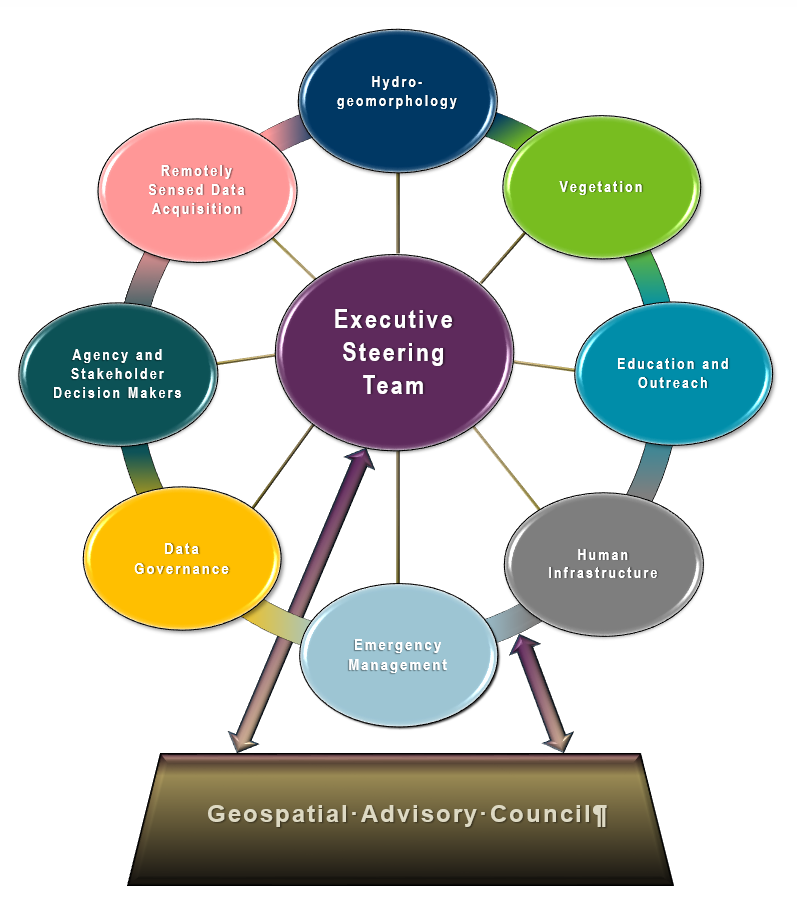 [Speaker Notes: Sean – 3DGeo Background]
3DGeo Background/Update
Minnesota State Lidar Plan​ Subgroup formed
Alison Slaats, Dan Ross, Jennifer Corcoran, Colin Lee, Sean Vaughn, Gerry Sjerven, Matt Baltes, Brandon Krumwiede, Harvey Thorleifson
Members have Sector representation and subject matter expertise
GAC Project Priority #7 
Sponsored by the 3D Geomatics Steering Committee
New Lidar data acquisition across Minnesota for use in developing new derived products guided by committee developed standards
[Speaker Notes: Gerry -]
Lessons Learned
Northeast Minnesota Lidar Acquisition Opportunity [Winter 2019]
Early Opportunity Outcomes (a learning process) 
Confirmed the need for a State Lidar Plan 
Build stakeholder support
Acquisition standards
Started to build the foundation of the State Plan
NSGIC pilot projects as a template
Exposure to 3DEP and BAA processes
Vendor Outreach
[Speaker Notes: Gerry – NE Opportunity]
Accomplishments Minnesota State Lidar Plan​ Subgroup
Vendors Who Participated
Aerial Services
Quantum
Ayres
Continental Mapping
Sanborn
Fugro
Surdex
KBM GeoSpatial (WSN)
Woolpert
Lidar Vendor Meetings
Acquisition workgroup extended invitations to vendors
12 vendors invited; 9 participated
1-hour in-person and/or online meeting opportunities; 7 came to St. Paul

Meetings were a learning session 
Built a knowledge base with information from all nationally recognized and local lidar acquisition vendors before we enter RFP processes
Meetings resulted in valuable information to inform plan (including quality level, costs, distribution, tips for USGS BAA applications)
[Speaker Notes: Alison and/or Sean -]
Obstacles Ahead
Lidar Data Hosting
Making data publicly available
Hosting meetings with DNR, MnGeo, MNIT Central, and vendors
Identifying costs for the State Lidar Plan and future budgeting
Preparing for when we have the data by identifying costs and considerations now
No current solution for Lidar acquisition
Outreach and Education
Marketing this new lidar collect is different than our first project a decade ago
We have statewide lidar, must educate what is different and why costs have increased.
[Speaker Notes: Identify 2 other obstacles 
What different about new LiDAR compared to old/existing LiDAR – Not just about the DEM
Stakeholder Knowledge
Funding]
Introduction to the State Lidar Plan
Purpose of the Plan
Educate stakeholders and decision makers 
Organizes acquisition partners
Builds support for funding
Set acquisition specifications
Multiyear Plan
Regional Areas of Acquisition
Build stakeholder support, involvement, and funding throughout the state
Next steps
State Lidar Plan Timeline
Finalize draft plan (End of September)
Draft document – out for review by stakeholders (October)
Panel at GIS/LIS Conference (October)
Continue to manage outreach across the state (October – 2025/ongoing)
USGS Funding Timeline 
Submit 3DEP BAA application (Fall 2019)
Outreach to NE Minnesota regional stakeholders and funding partners for data acquisition (Fall 2019 – Winter 2020)
Closing Remarks
The Minnesota State Lidar Plan will:
Serve as a foundation of information that will represent geospatial community needs and educate stakeholders 
Build support for high quality, high density lidar data.
Guide the development of an enhanced, seamless, Lidar 3D point cloud statewide with derived products publicly available by the end of 2025. 
Be inclusive and will identify opportunities for data users, practitioners, and data developers to work together to bring the benefits of lidar to the state of Minnesota.
Get in touch to be involved!
[Speaker Notes: Gerry / Sean]
Agenda Item 10
Discussion of request from MNIT Commissioner
Dan Ross
Agenda Item 11
Legislative updates
Dan Ross
Agenda Item 12
Updates on GAC priority projects and initiatives
Mark Kotz
Agenda Item 12
Agenda Item 13
Announcements or other business
Adjourn
Thank you!

Next meeting is Wednesday, December 11, 2019